Velkomen tilsamrådingsmøtefor Møre og Romsdal bygdekvinnelag
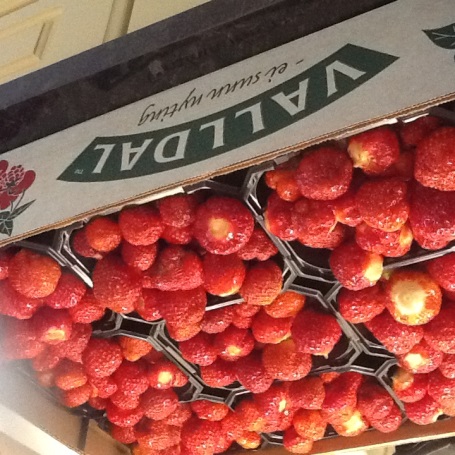 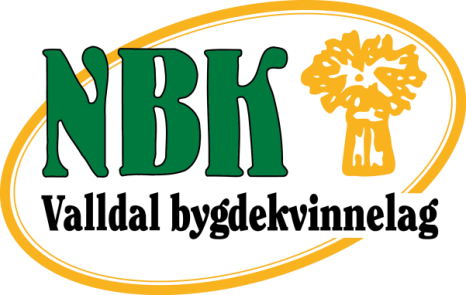 Valldal 13. – 15. september 2019
Valldal bygdekvinnelag
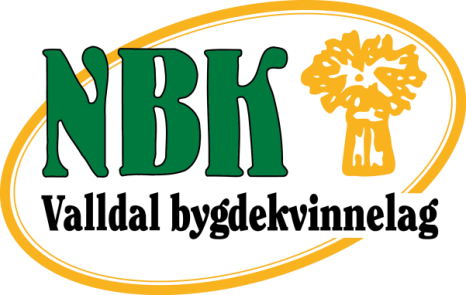 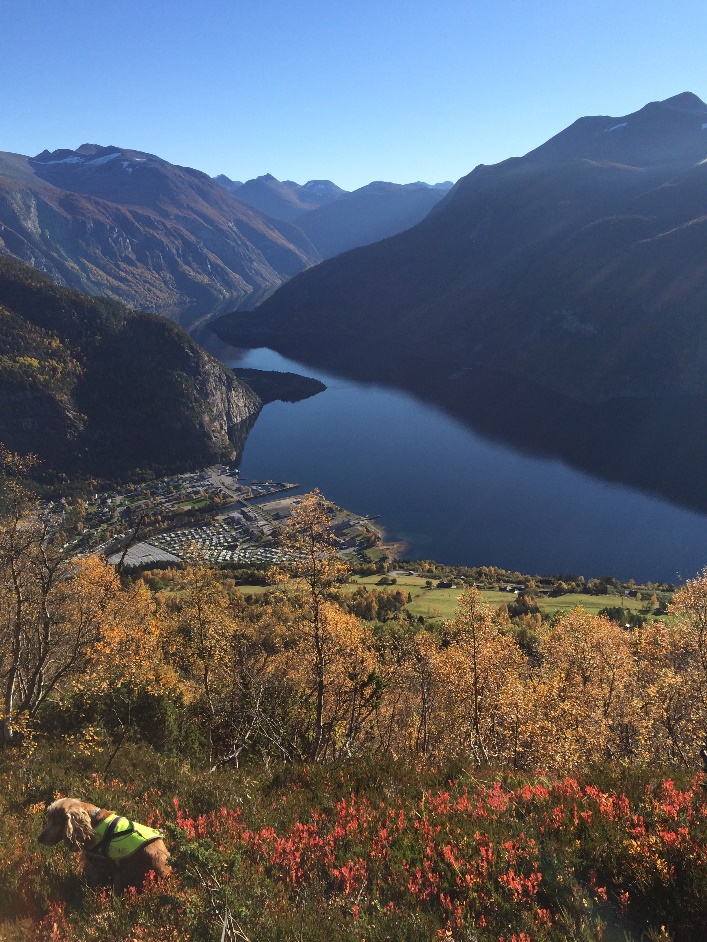 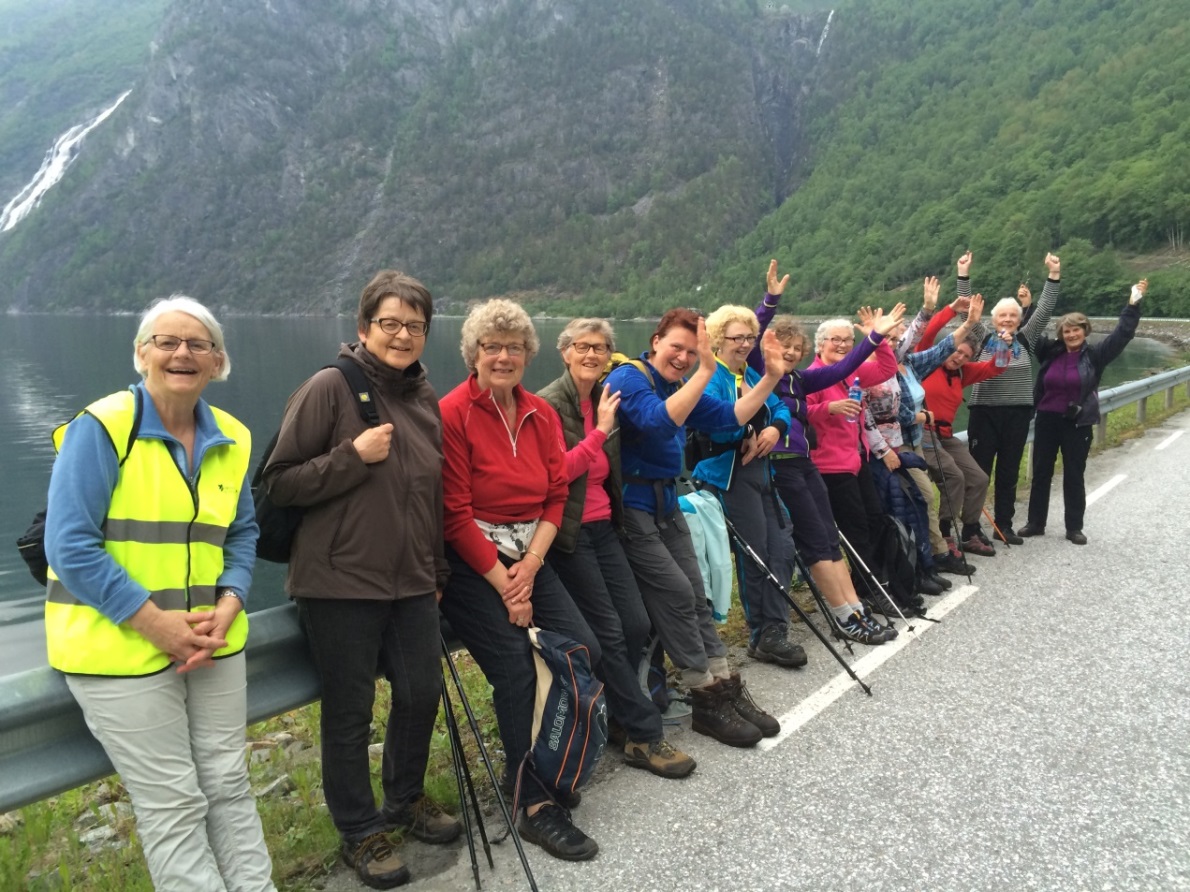 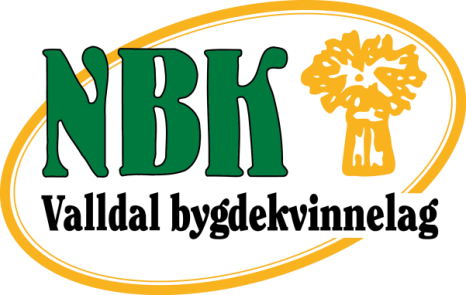 Møteplass for aktive kvinner
Laget har 40 medlemmmar
  12 av desse er nye

Vi har styremøte ein gong i 
  månaden

Medlemsmøte eller ope 
  møte med tema har vi og ein gong månaden





















Kafegruppe, aktivitetsgruppe, syng med oss, sansehage, nyføddgåve og heimeside.
Medlemsmøte eller ope møte ca. ein gong i månaden, gjerne med tema.
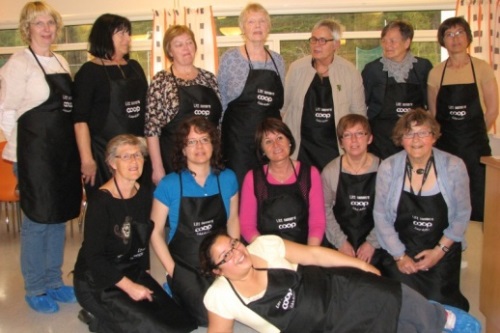 Laget er organisert slik
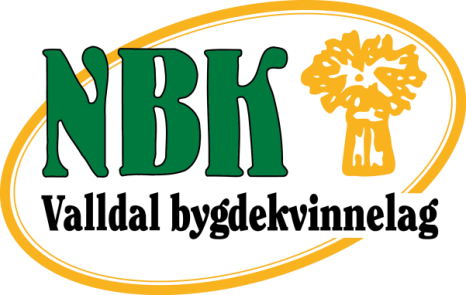 Kafegruppe
Aktivitetsgruppe
Syng med oss
Nyføddgåve 
Heimeside
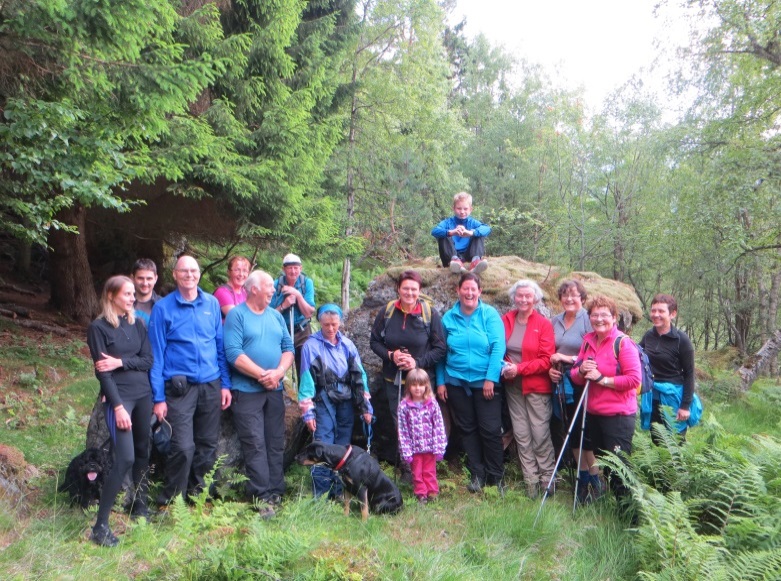 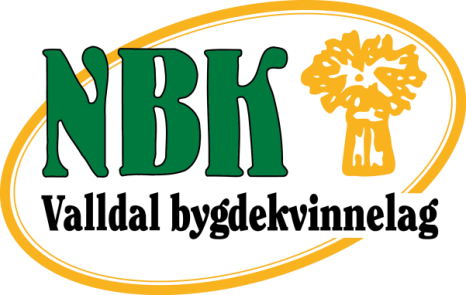 Aktivitetar i laget 2018/2019Kvinner UT 	Kveldstur og kveldsmatSkulefrukost med grautMatvaredagKulturminnedagen BlåturSøndagsmiddagFredagskafeJulelag for eldreArbeid med sansehageBeredskapskonferanseTradisjonsmat
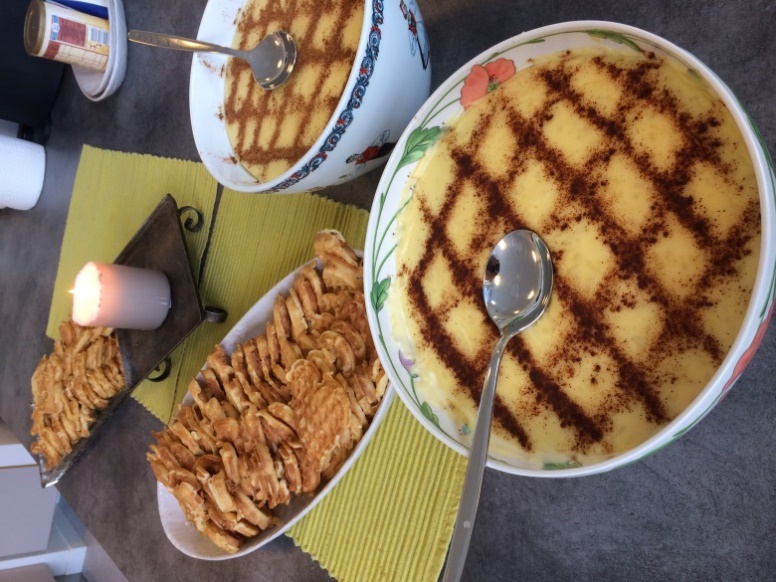 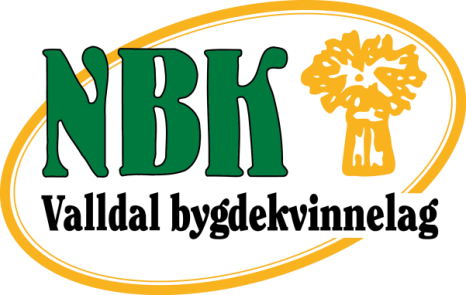 Seterbok og kulturpris
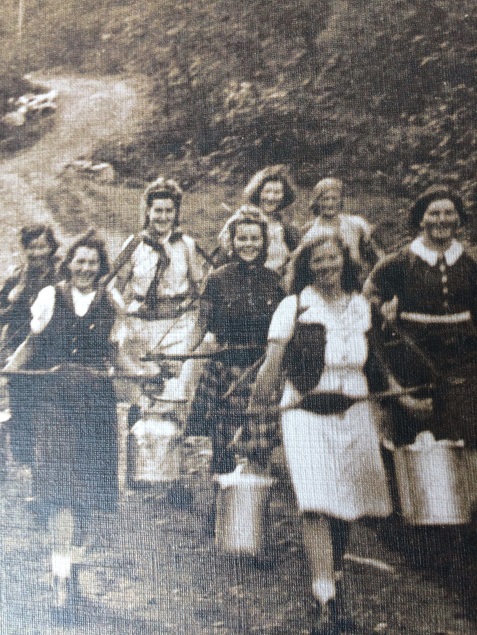 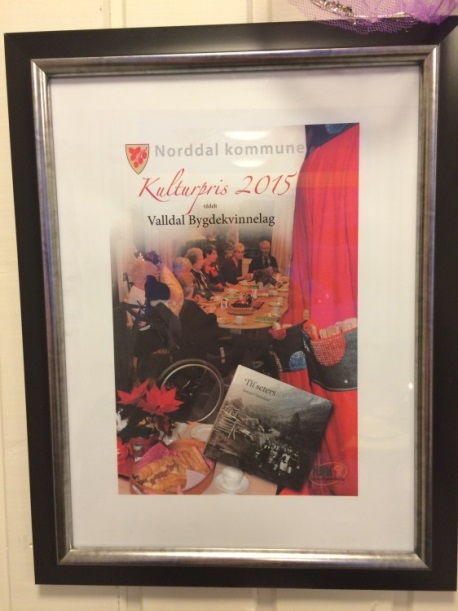 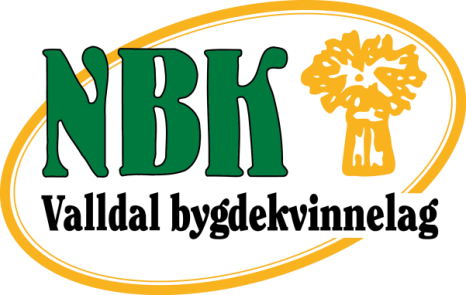 Laget si utvikling
Vi har eit breitt spekter av aktivitetar

Vi deltek ofte i lokalsamfunnet

Når fram til fleire i bygda og bygdene rundt

Vi opplever ei aukande interesse for arbeid vi gjer
Vi har heimeside og er aktive på facebookside
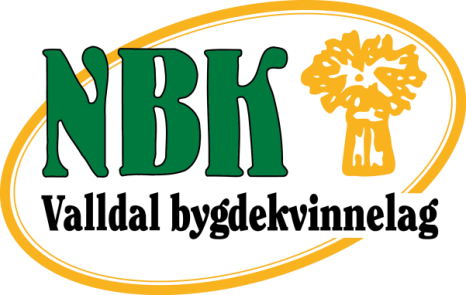 Synlege i lokalmiljøet
Vi har årsplan som vi deler ut til medlemar og interesserte

Vi får god omtale i lokalavisa

Vi rekruttere med å invitere med oss nye på ulike aktivitetar

Vi har t-skjorter som gjer oss godt synlege
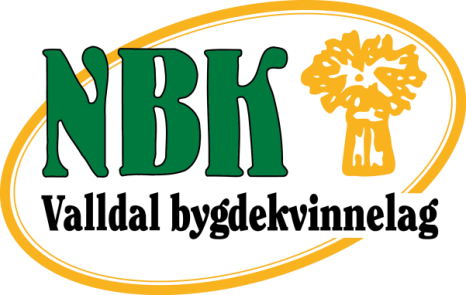 Litt tå kvart 
Valldal Fjordhotell, enkelt el. dobbelt rom
Muri Hytteutleige A/S, oppreidde sengar, handduk og sluttvask
Du kan kome fredag eller laurdag
Fredag blir det middag på Låven og Quiz
Laurdag tema, ulike aktivitetar og festmiddag
Søndag mogelegheit for utflukt og lunsj 
Program for helga vert send ut i juni
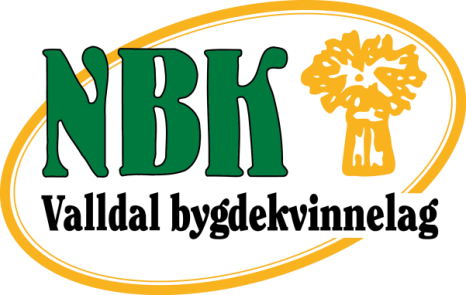 Ymse
Om du har høve til å komme tidleg på fredag har vi klesbutikk, husflidsutsal, gåvebutikk, safteri med utsal av lokale produkter og Sylteormen Bakeri med sal av gode lunsjrettar. 
På søndag kan vi besøke Meretes Garden og gjere avtale om bedriftspresentasjon og yoga.
Vi kan og tilby vandring på Linge med sal av lokale produkta frå frukthagane på Linge.
Førebels påmelding innan 10.april til Nelly Ytterli tlf. 48195037
	e-post; n.ytterli@mimer.no
Velkomne til oss i september!
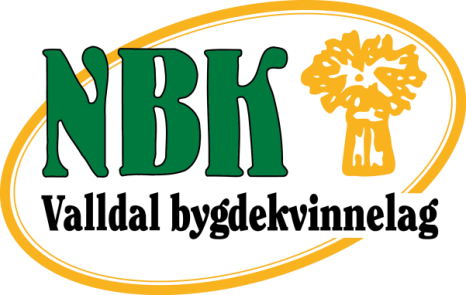 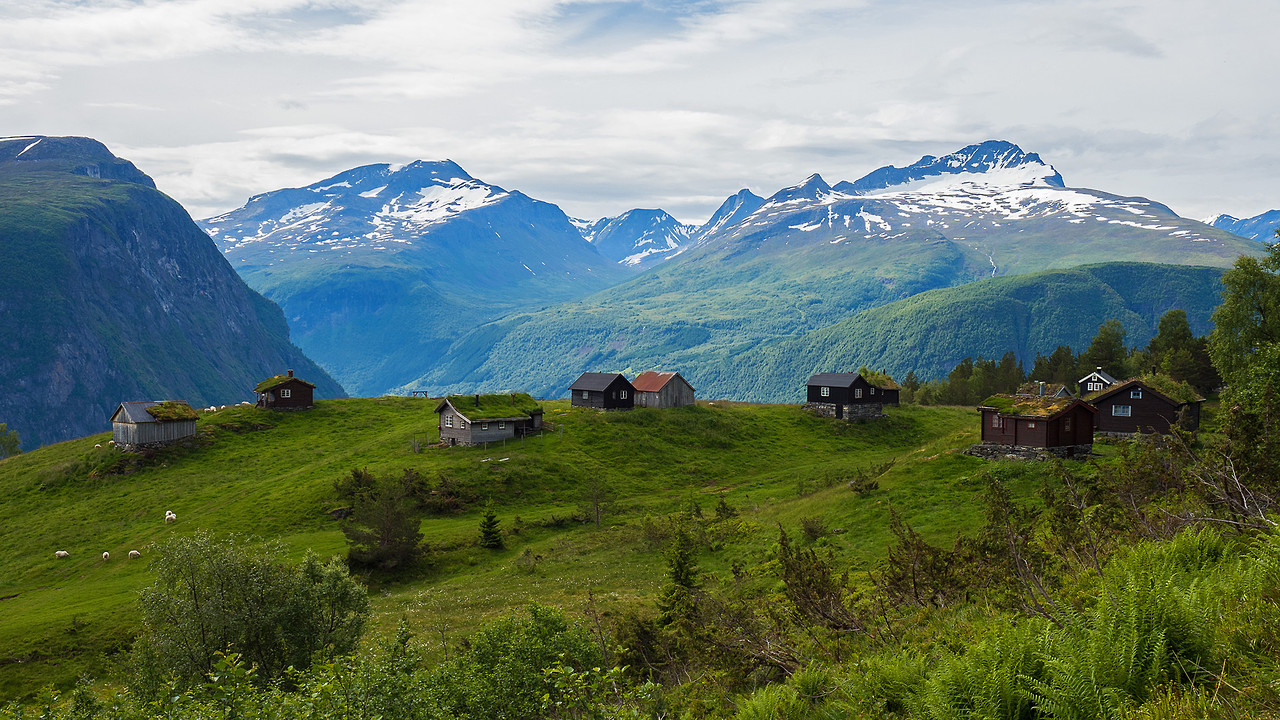